Экологический проект для детей II младшей группы«Огород на окошке»
Автор проекта:                                                    Соколова М.А.
Тип проекта: познавательный.Вид проекта: исследовательский.Участники проекта: дети II младшей группы, воспитатели  группы, родители.
.
Цель проекта: развитие у детей потребности ухода за огородными культурами, умение наблюдать за их ростом. Вовлечение родителей в совместную исследовательскую деятельность.

Задачи проекта:
Формировать у детей знания о росте и потребности растений;
Формировать умения наблюдать, ухаживать за огородными культурами;
Учить ребенка оформлять результаты наблюдений (календарь жизни культур);
Развивать любознательность, интерес к исследовательской деятельности, экспериментированию;
Воспитывать бережное и заботливое отношение к растениям;
Формировать партнерские взаимоотношения между педагогом, детьми и родителями.
Основные мероприятия проекта: 
Цикл познавательных занятий (элементарные научные сведения) по изучению культурных и декоративных растений.
Исследовательская и практическая деятельность детей по изучению особенностей выращивания огородных и декоративных культур.
Презентация проекта «Огород на окошке».
Продолжительность проекта:   2 месяца.
(март,апрель)
Актуальность проекта:   дети младшего дошкольного возраста в недостаточной степени имеют представления о растениях, о том, где они растут, о необходимых условиях их роста, их интерес к познавательно-исследовательской деятельности недостаточно развит. Чтобы удовлетворить детскую любознательность, привить первые навыки активности и самостоятельности мышления, мы создали условия для поисково-исследовательской деятельности детей. Ознакомление с ростом и развитием растений можно осуществлять в зимне-весенний период, выращивая в помещении детского сада различные культуры из семян и луковиц, используя для этого огород на окне.
Мероприятия по реализации проекта1. Беседы:  « Жизнь растений»,« Витамины на грядке»,«Солнце, воздух и вода - наши лучшие друзья».
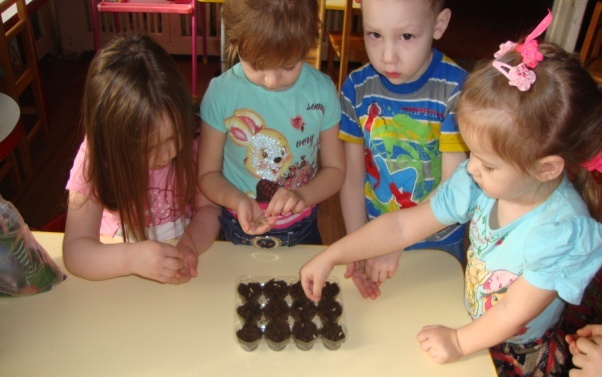 2. Опытно-экспериментальная деятельность:«Строение растений»,«Рост и развитие растений»,«Земля, какая она?»,«Вода и росток»,«Солнце и росток»,«Проращивание семян»,
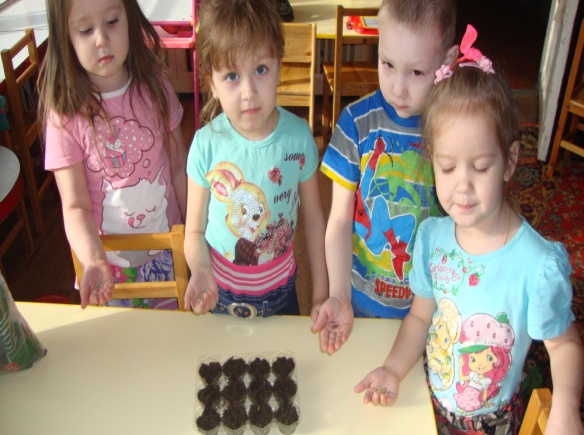 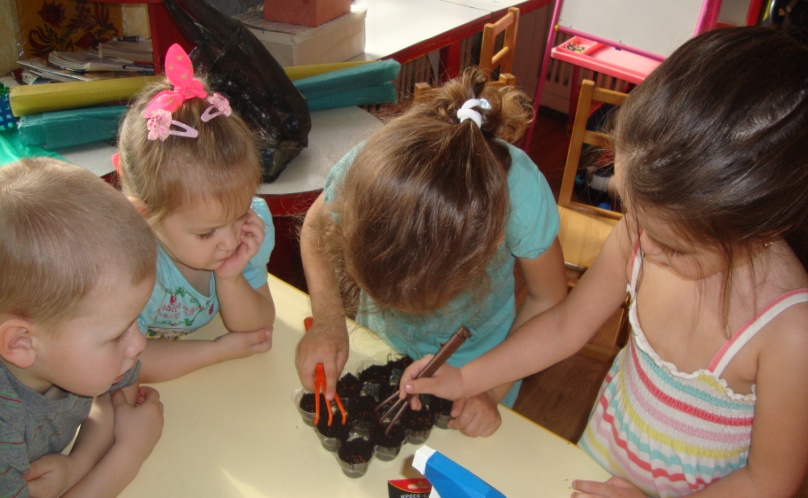 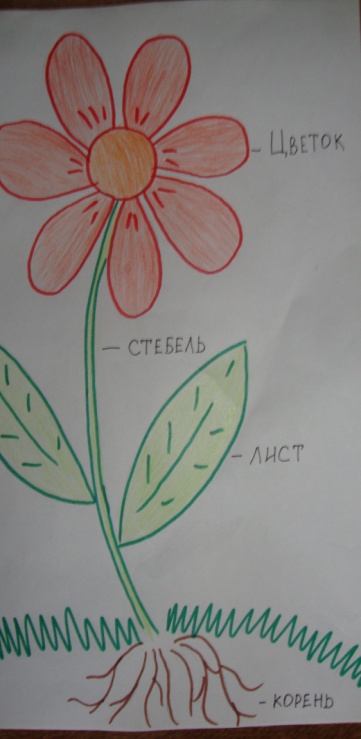 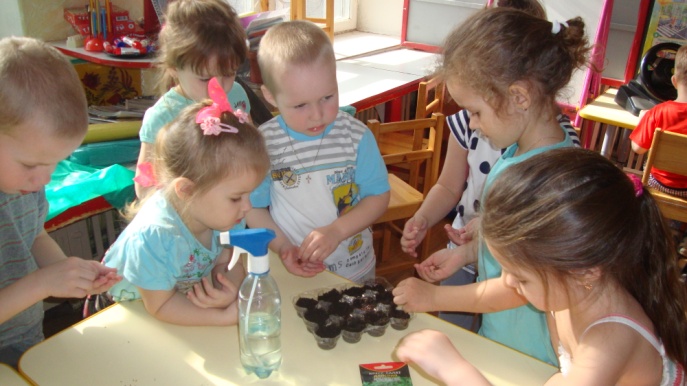 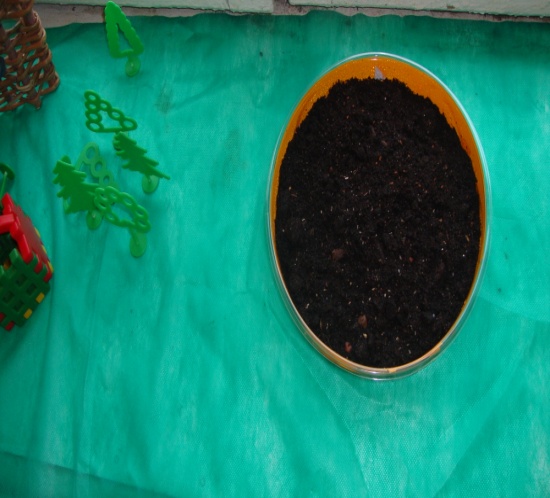 3. Практическая деятельность и трудовые поручения:
Отбор и посев семян.
Полив, уход и наблюдения за овощными культурами в «огороде».
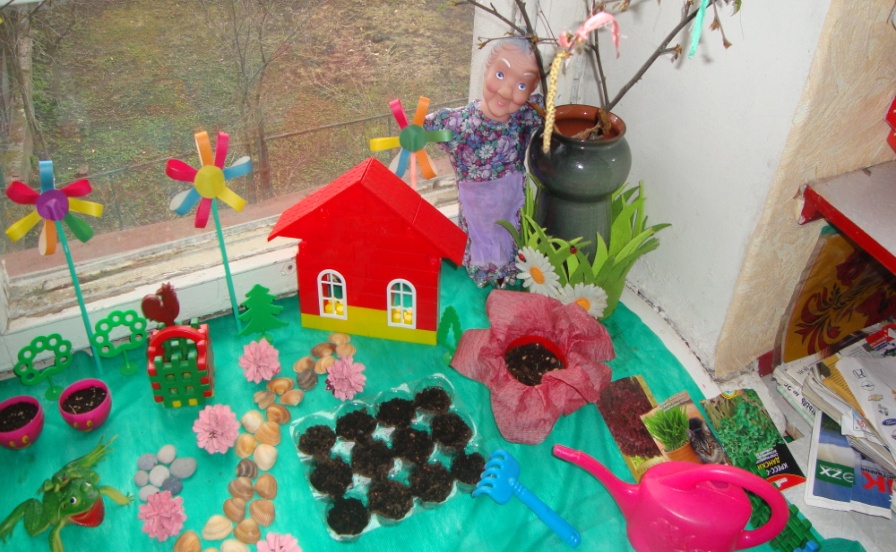 Посеяли 17.04
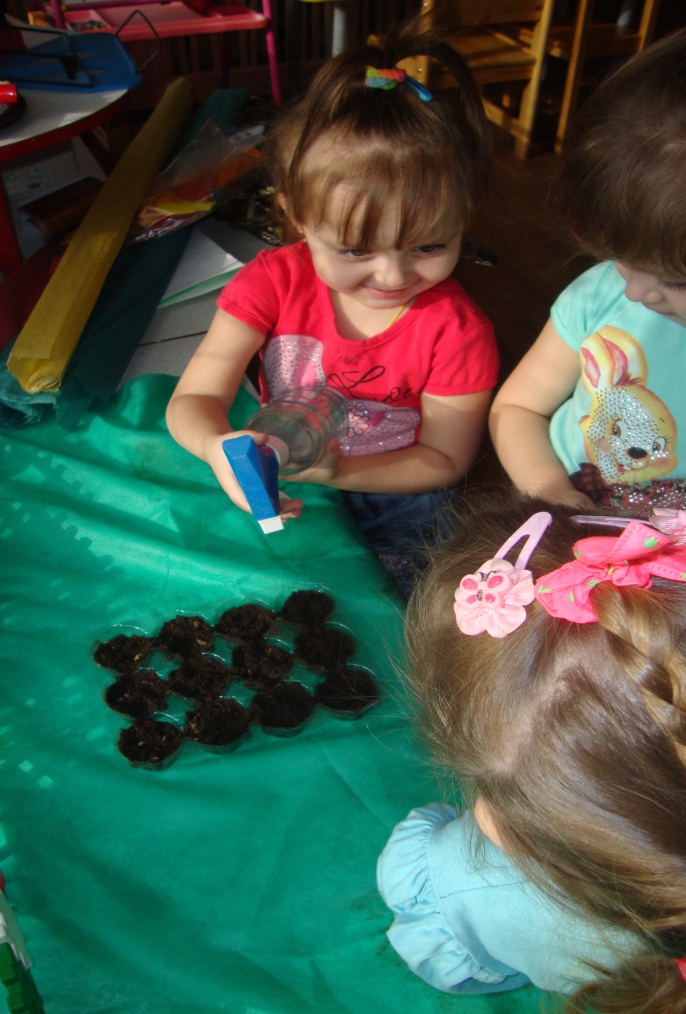 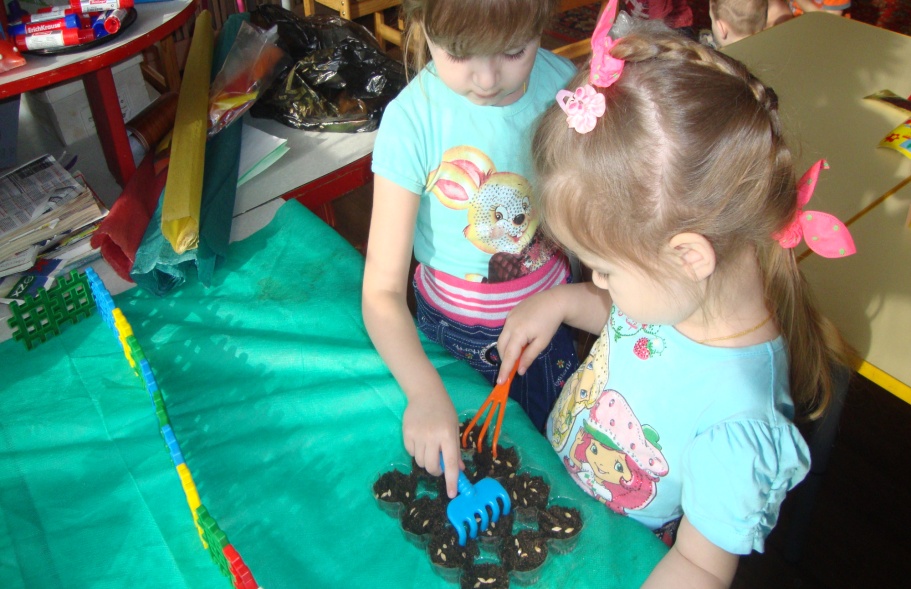 Подготовка атрибутов и инвентаря для маленьких огородников
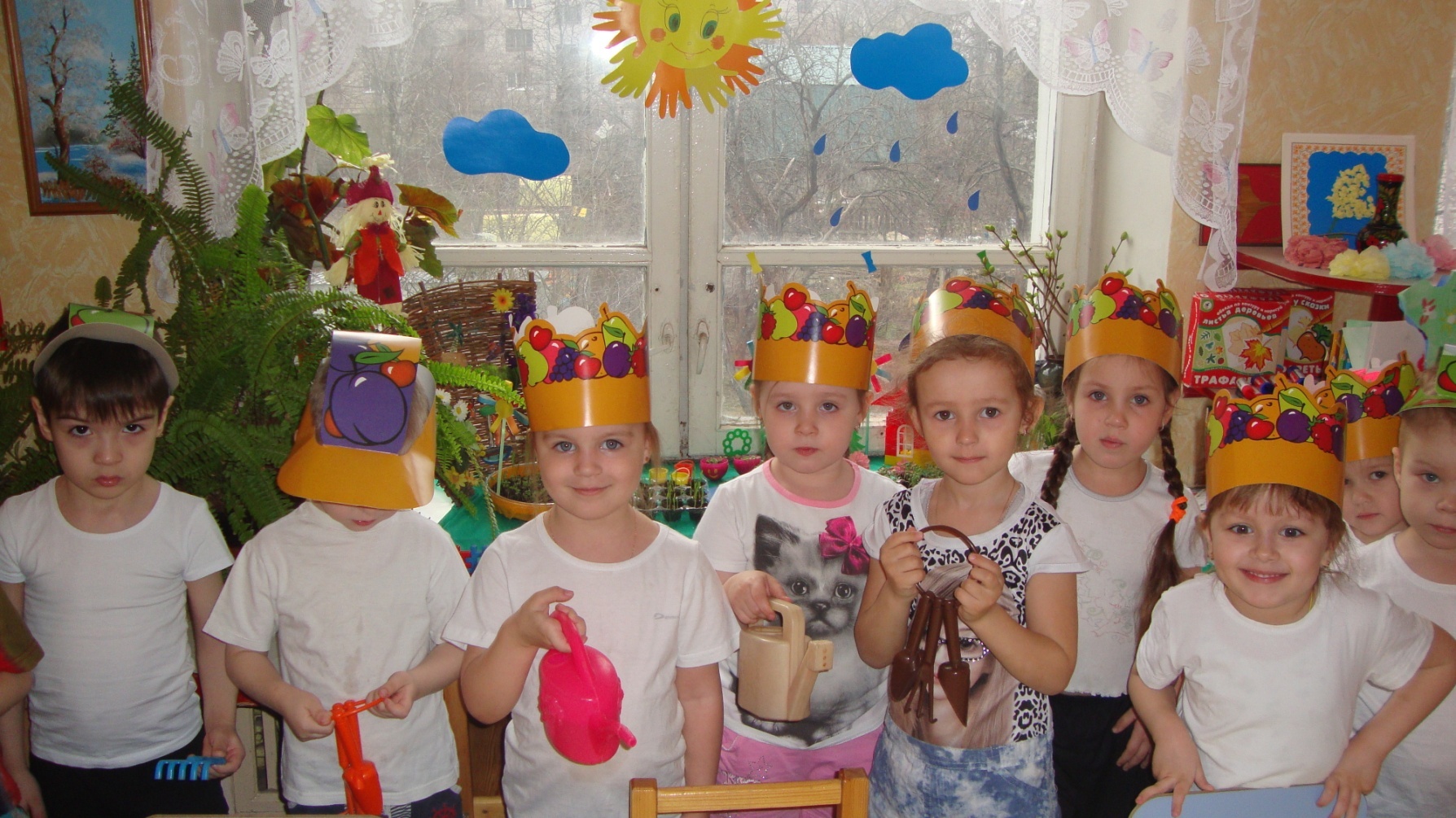 Сбор материала для оформления огорода на окне
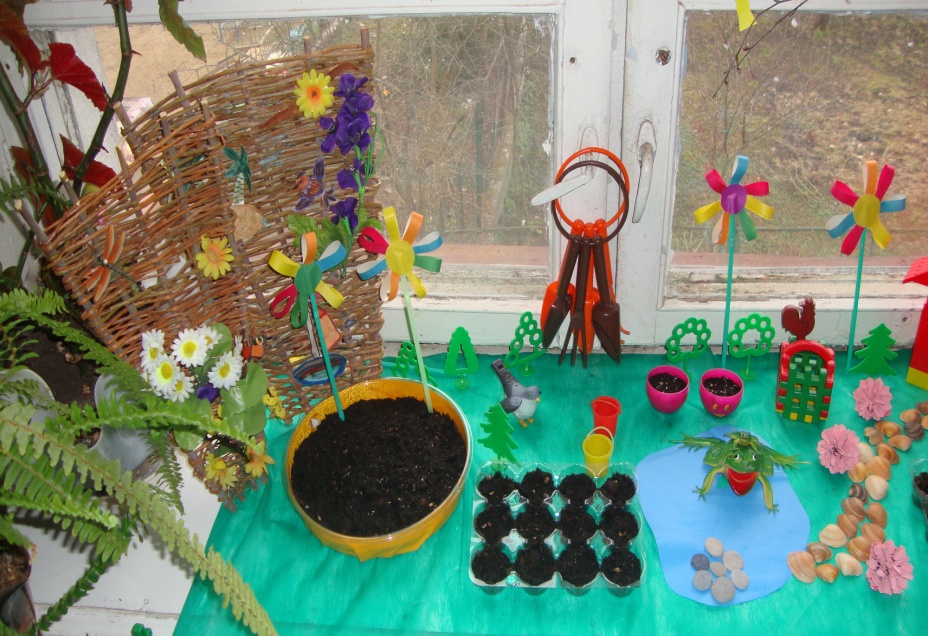 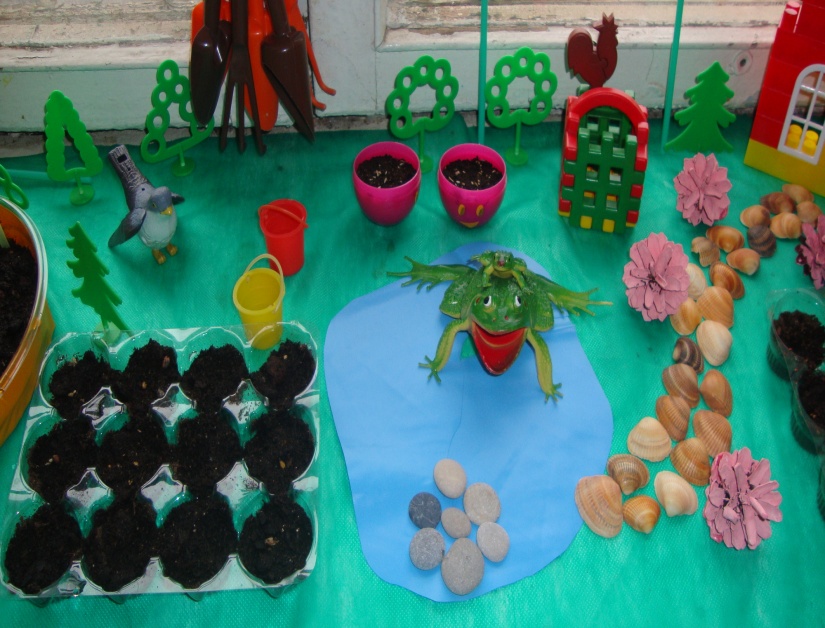 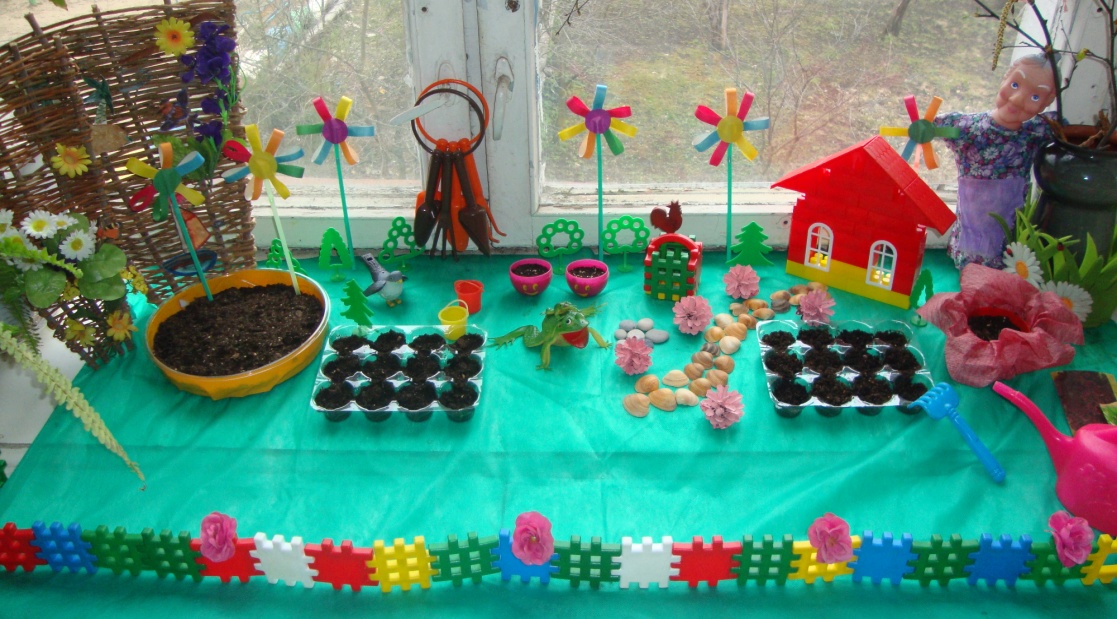 Первые всходы  (23.04)
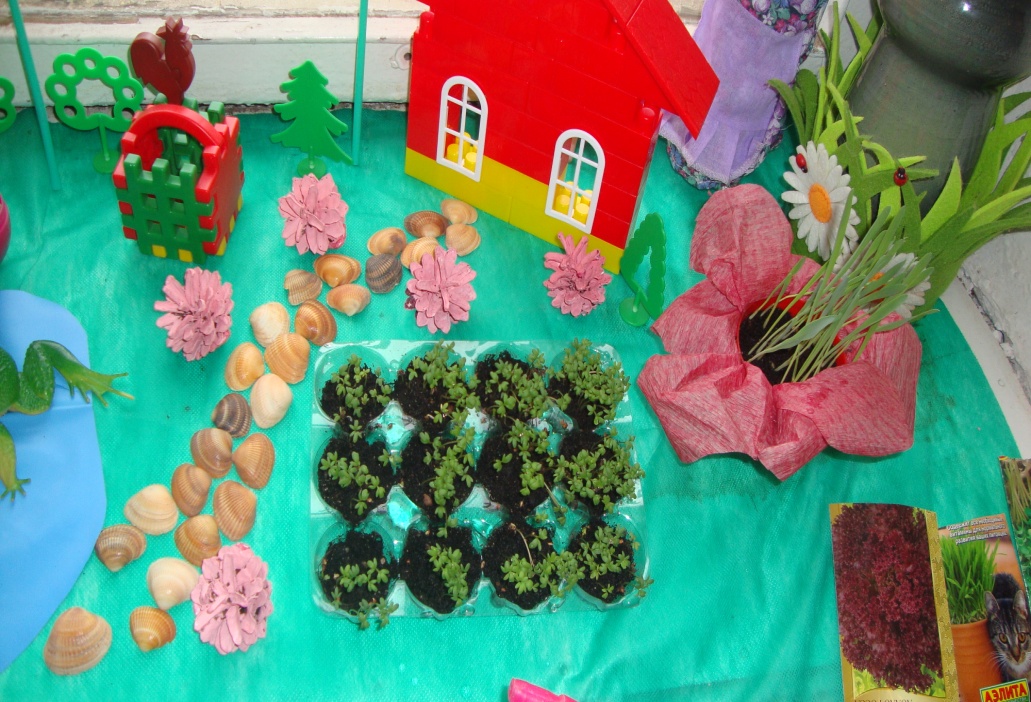 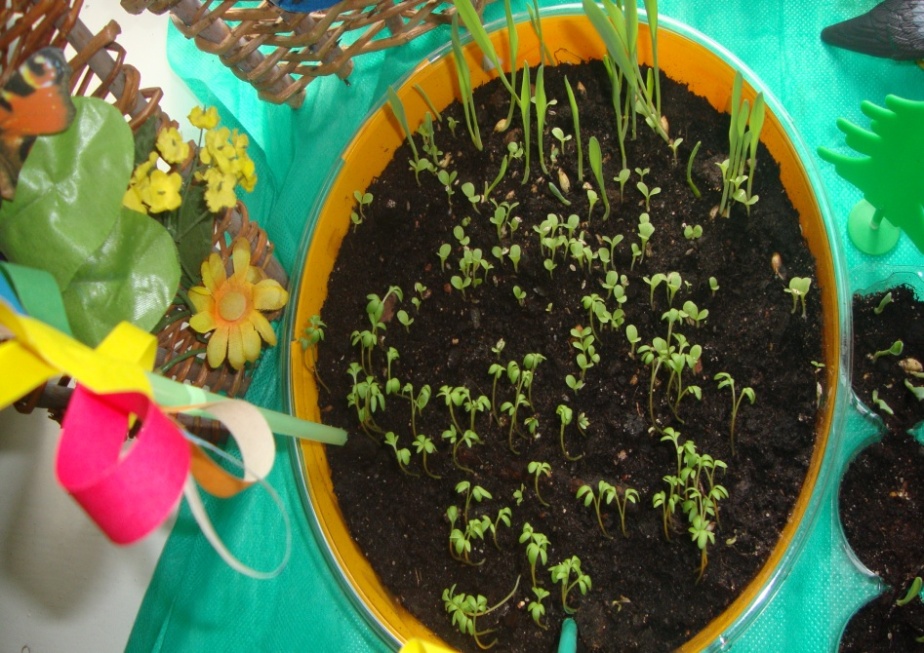 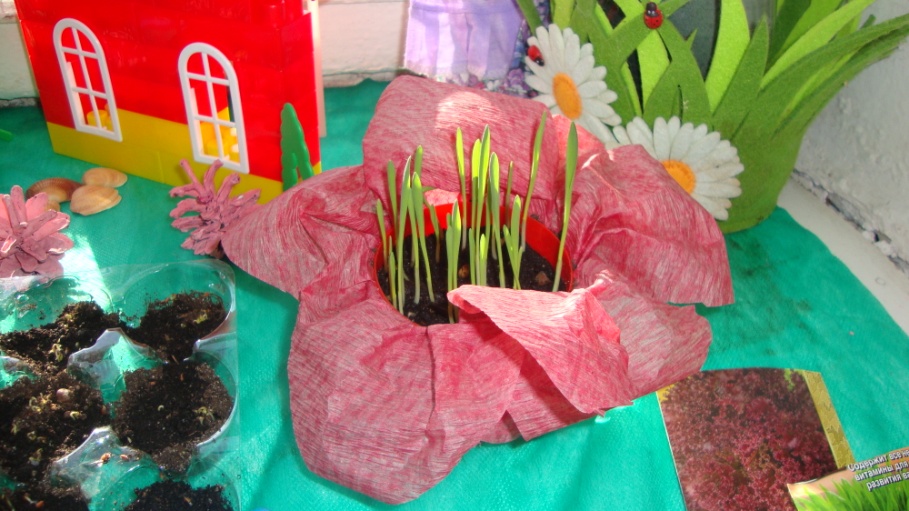 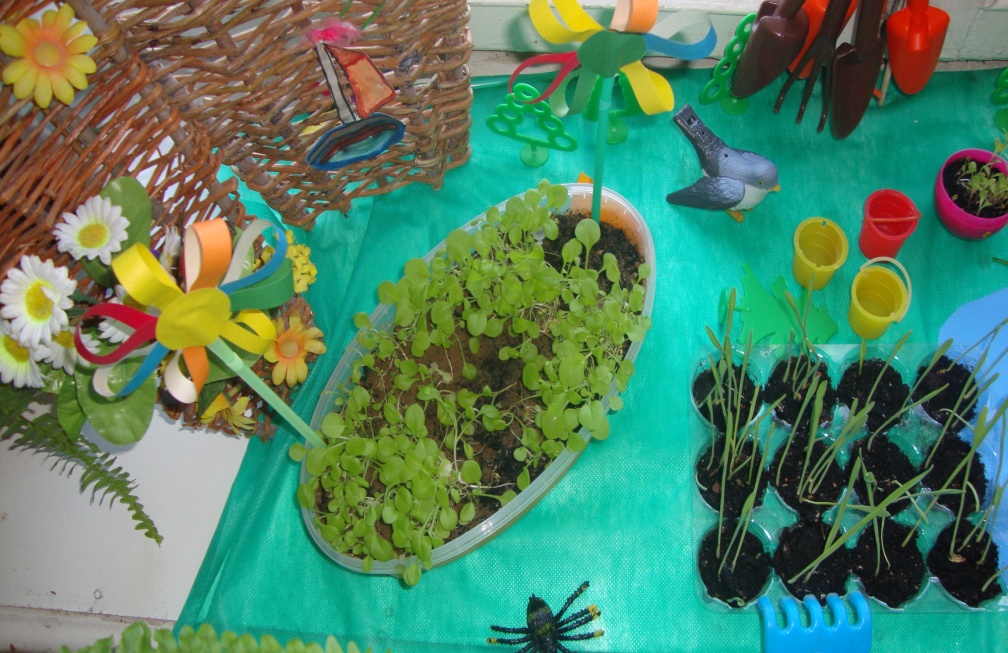 Наблюдение и уход за растениями
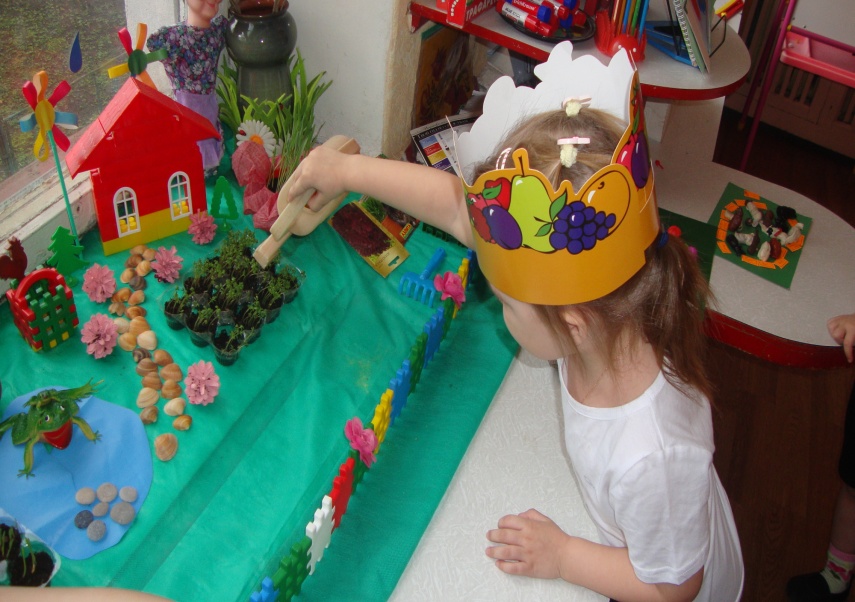 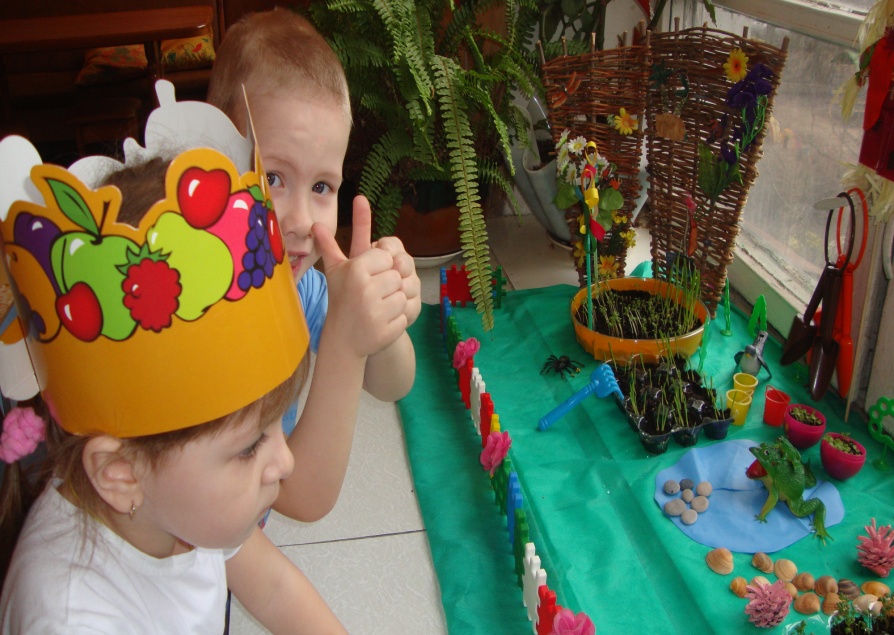 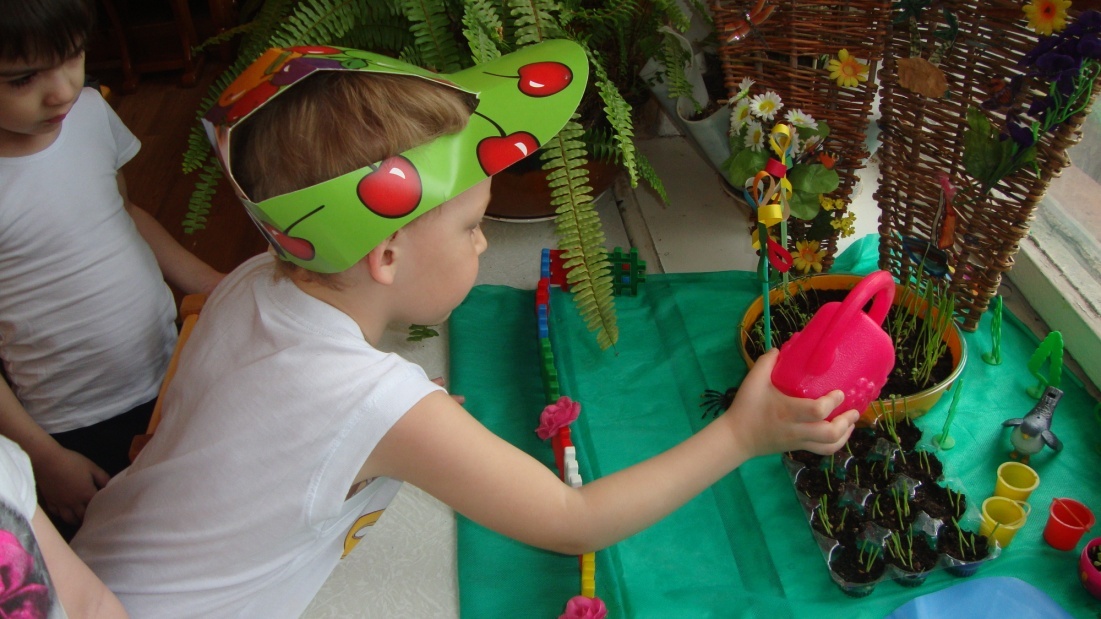 Календарь наблюдений
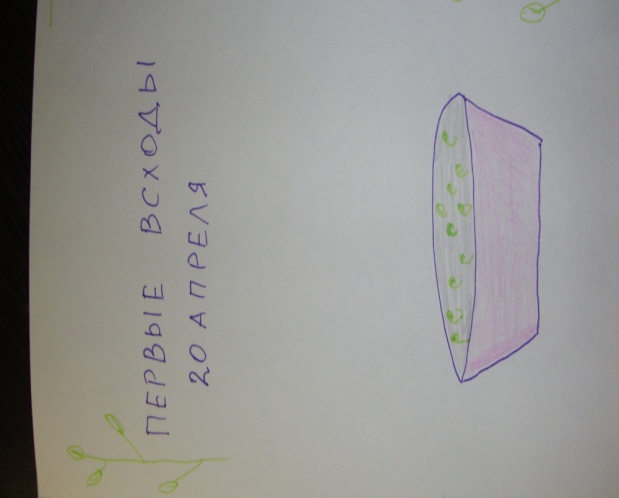 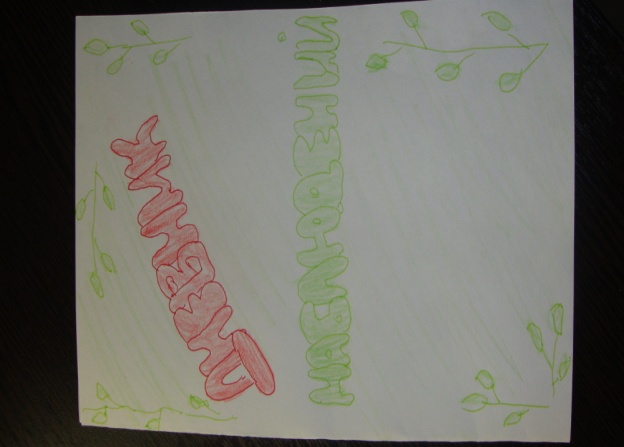 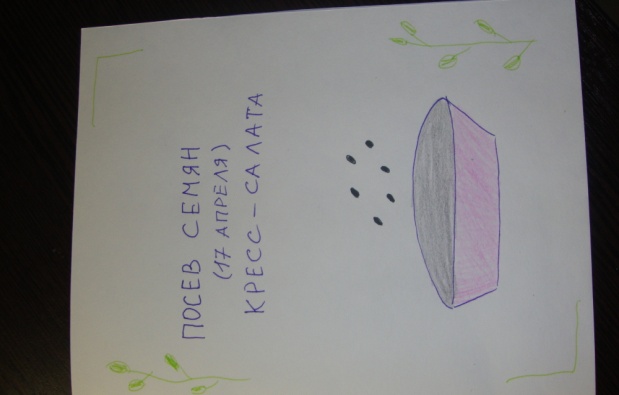 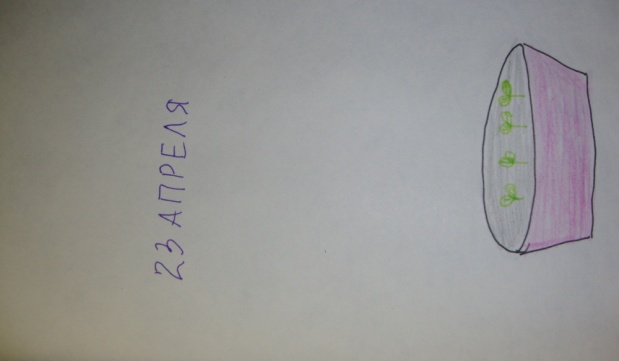 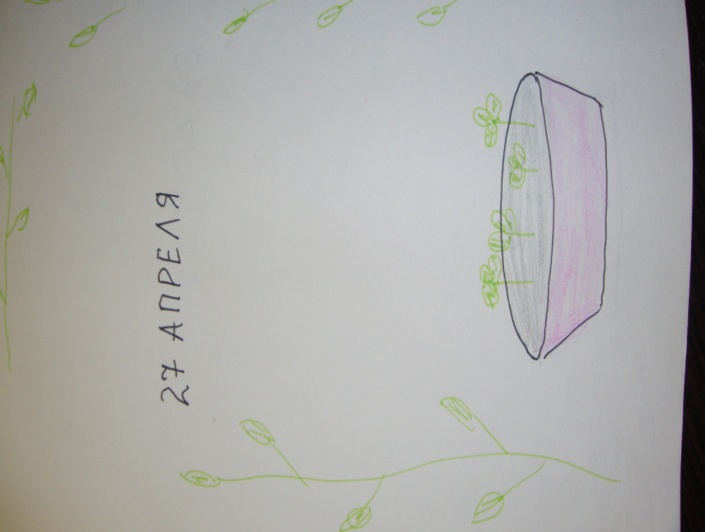 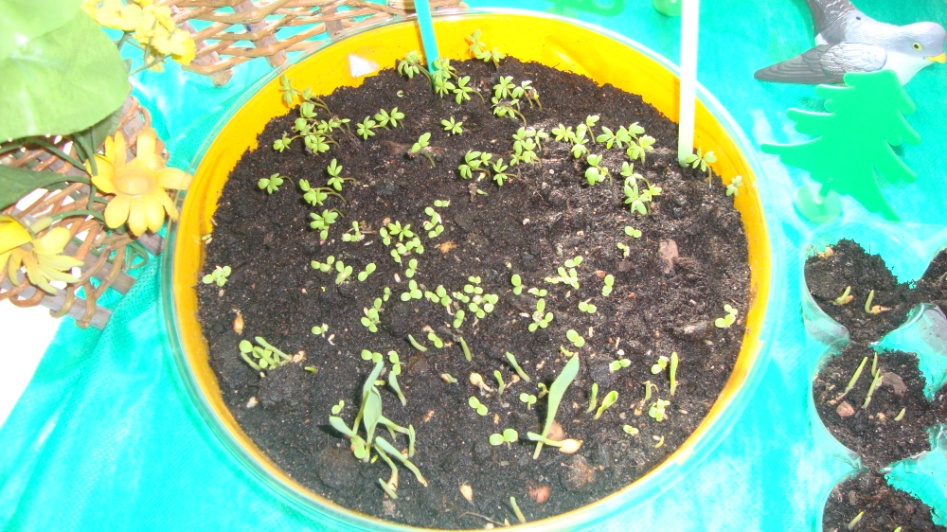 4. Игровая деятельность:  
Дидактические игры: «Вершки и корешки», «Варим суп».
Настольная игра  «Овощи»
 Пальчиковый театр «Репка»
      Подвижные игры
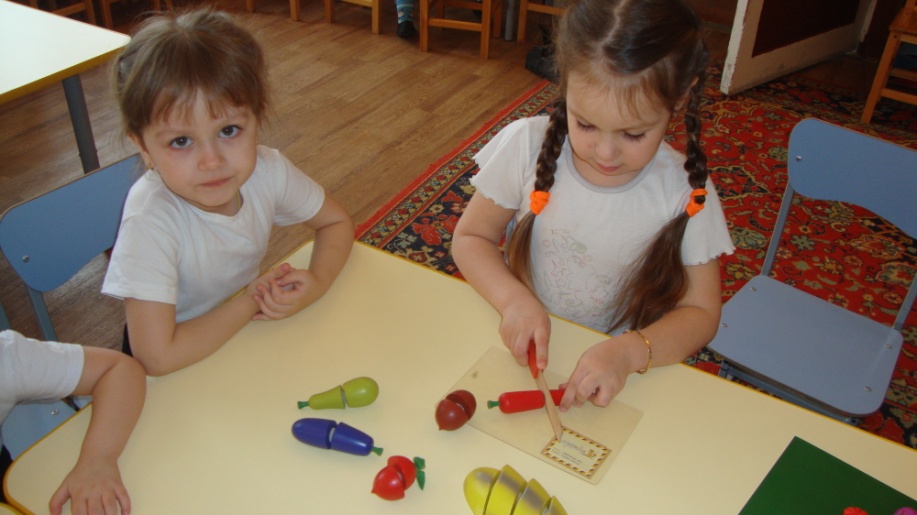 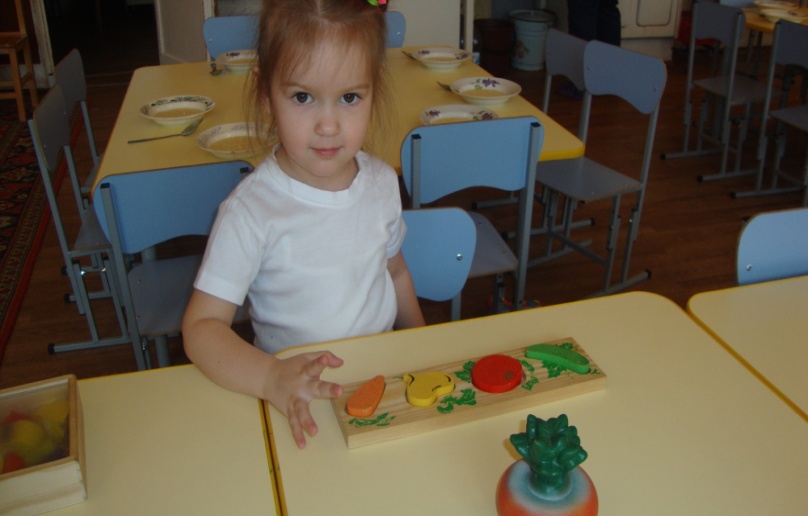 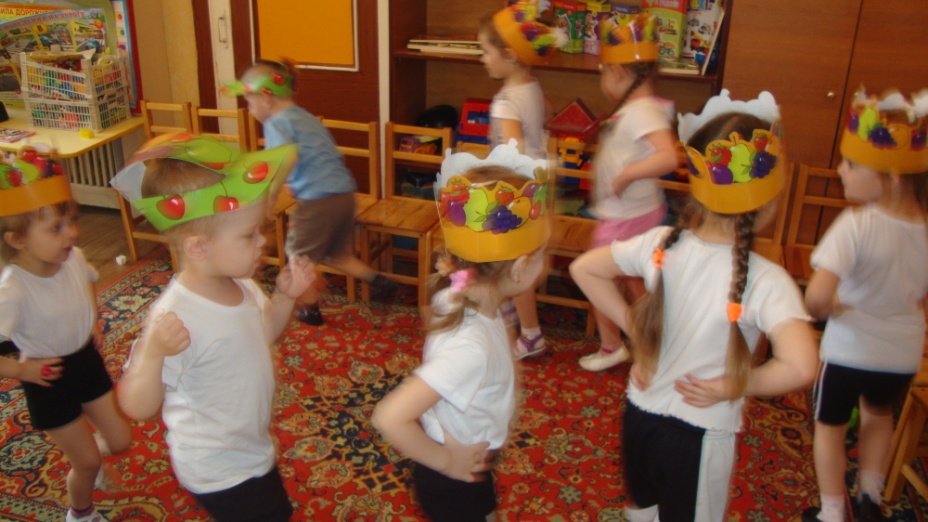 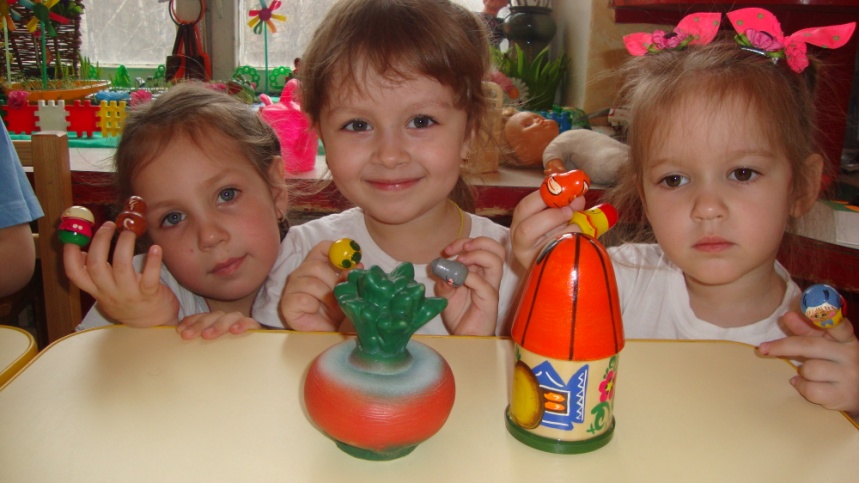 5. Художественно-творческая деятельность детей.
Раскрашивание картинок «В огороде я расту»
Рисование «Лук от всех недуг»
Лепка « Зайкин огород»
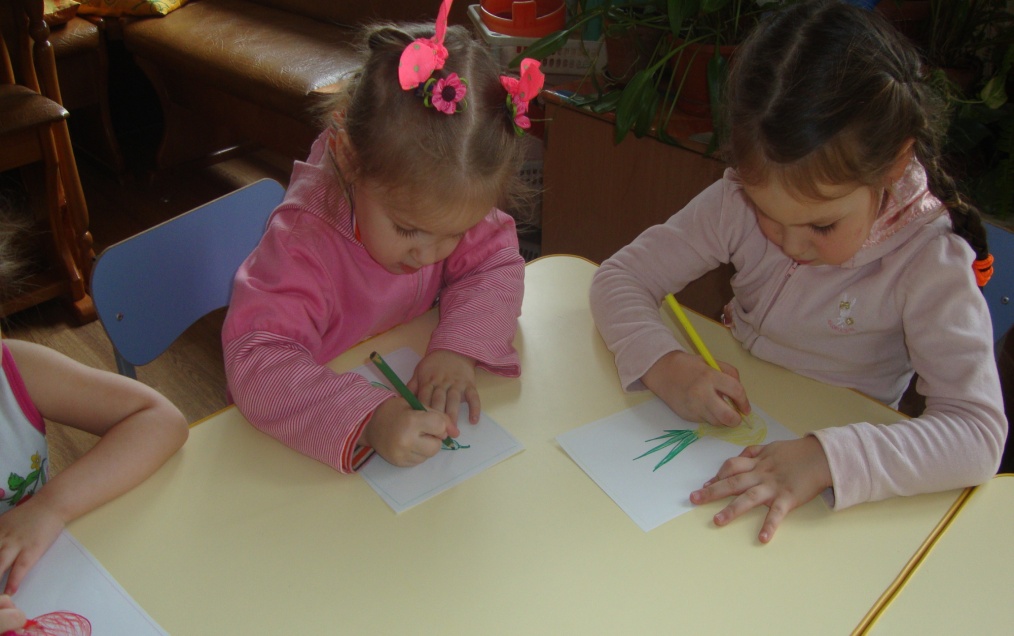 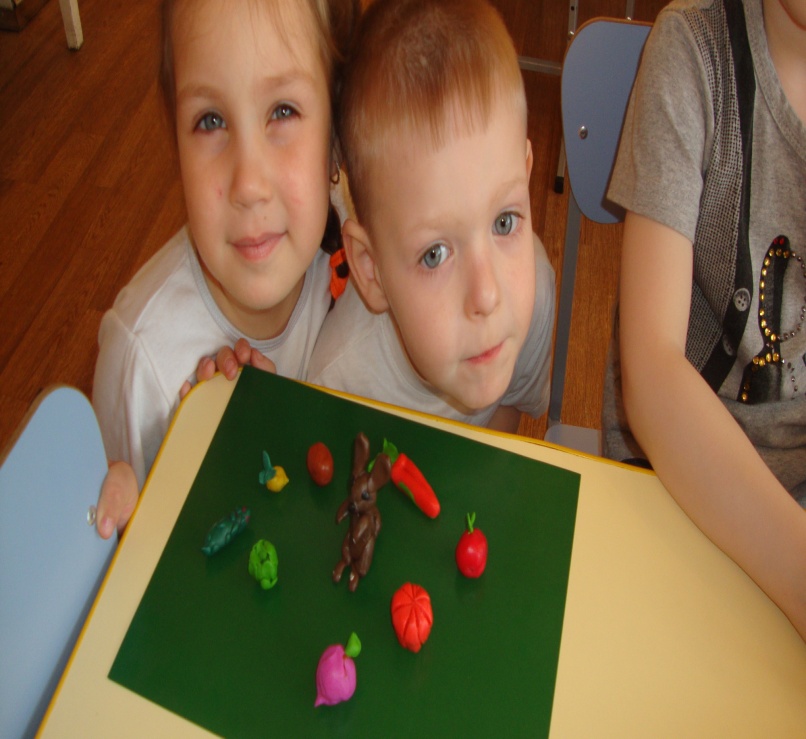 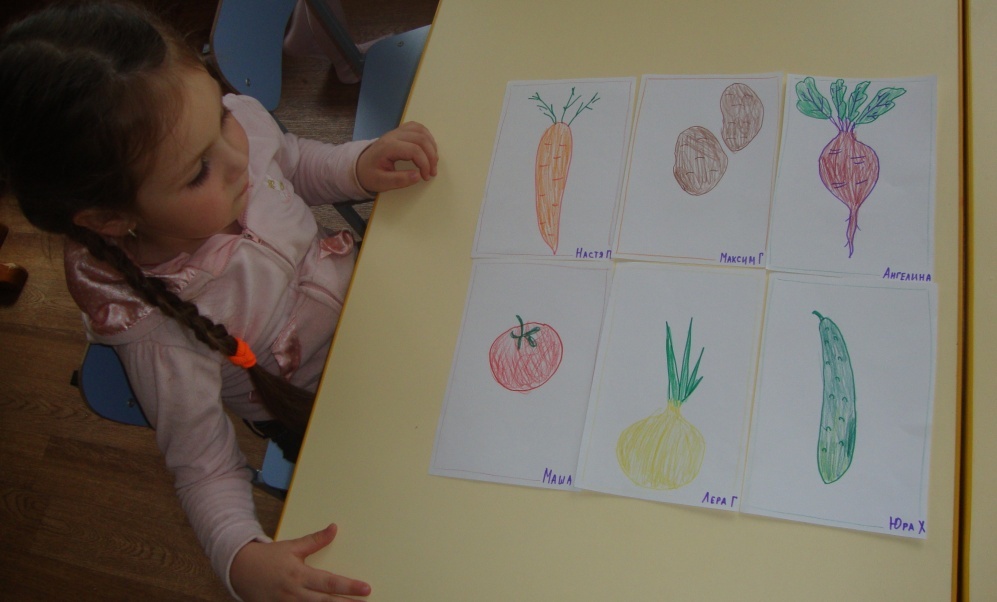 Речь и речевое общение
Разучивание с детьми стихов ,загадок , пословиц об овощах , чтение сказок
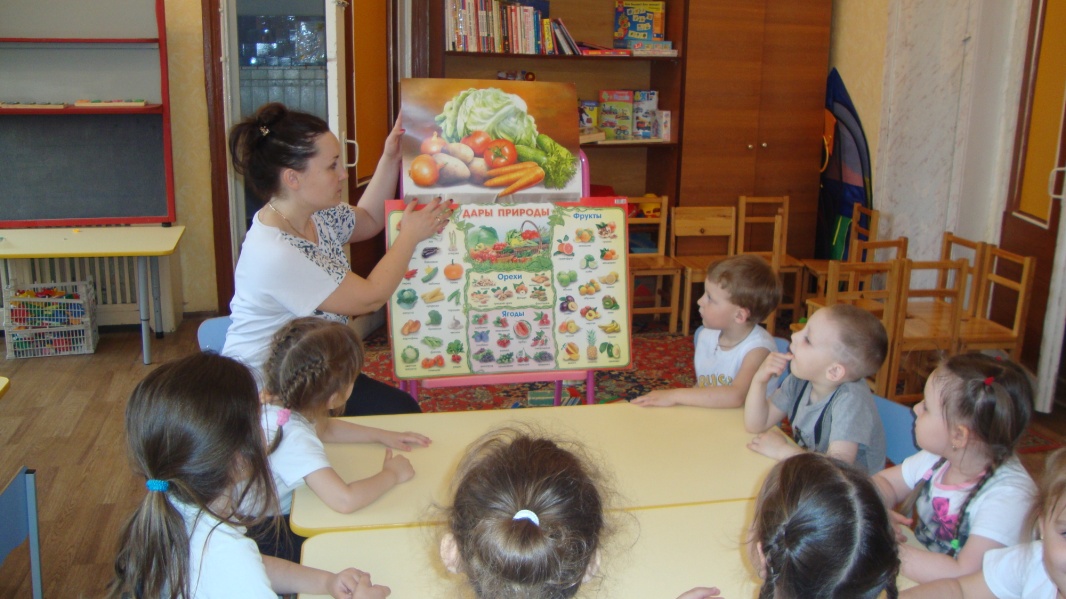 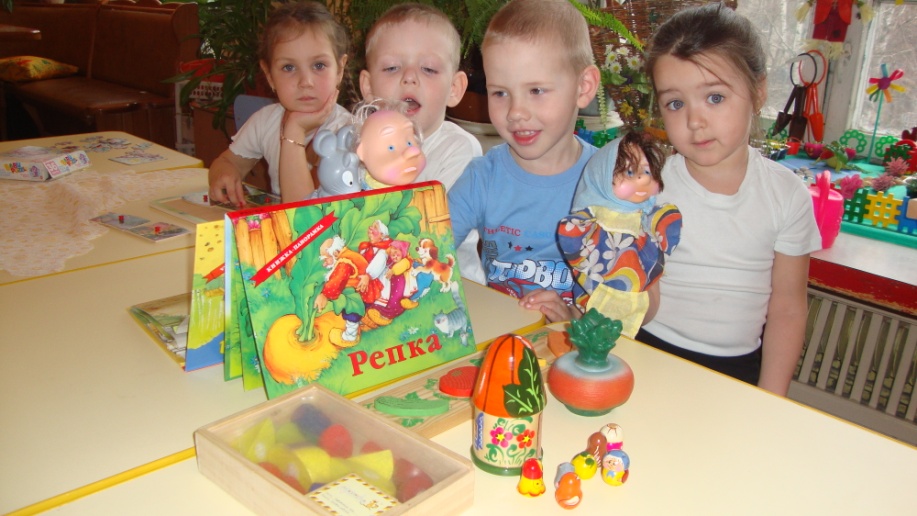 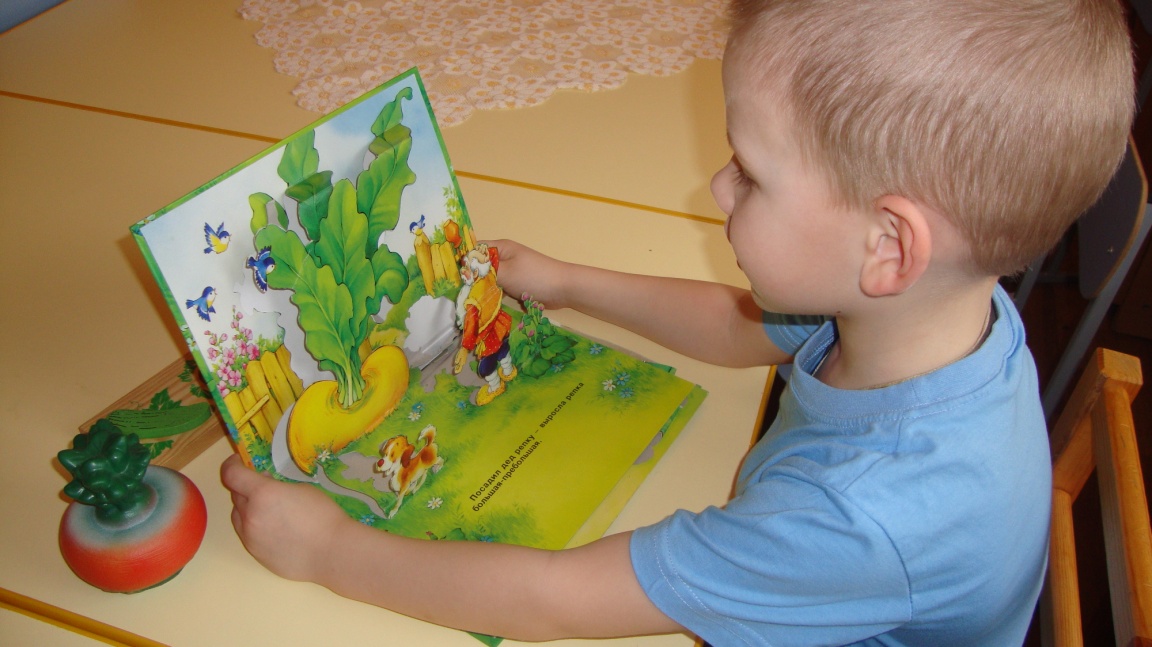 Продукт проэктной деятельности  «Наш Огород на окошке»
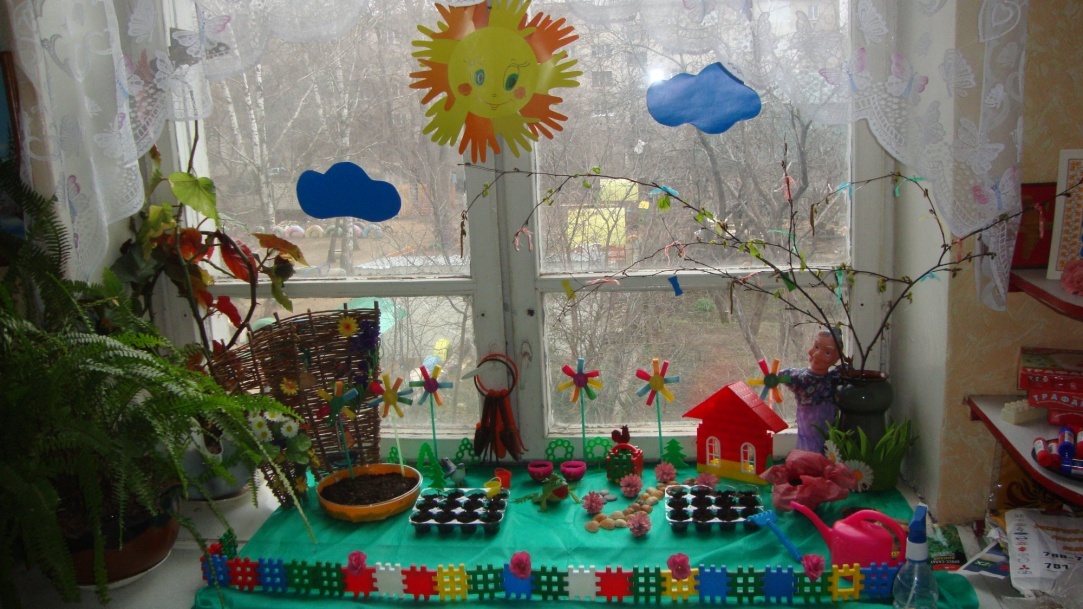 На окне наш огород, 
Всё на нем всегда растёт, 
Если руки не ленивы, 
Если мы трудолюбивы.
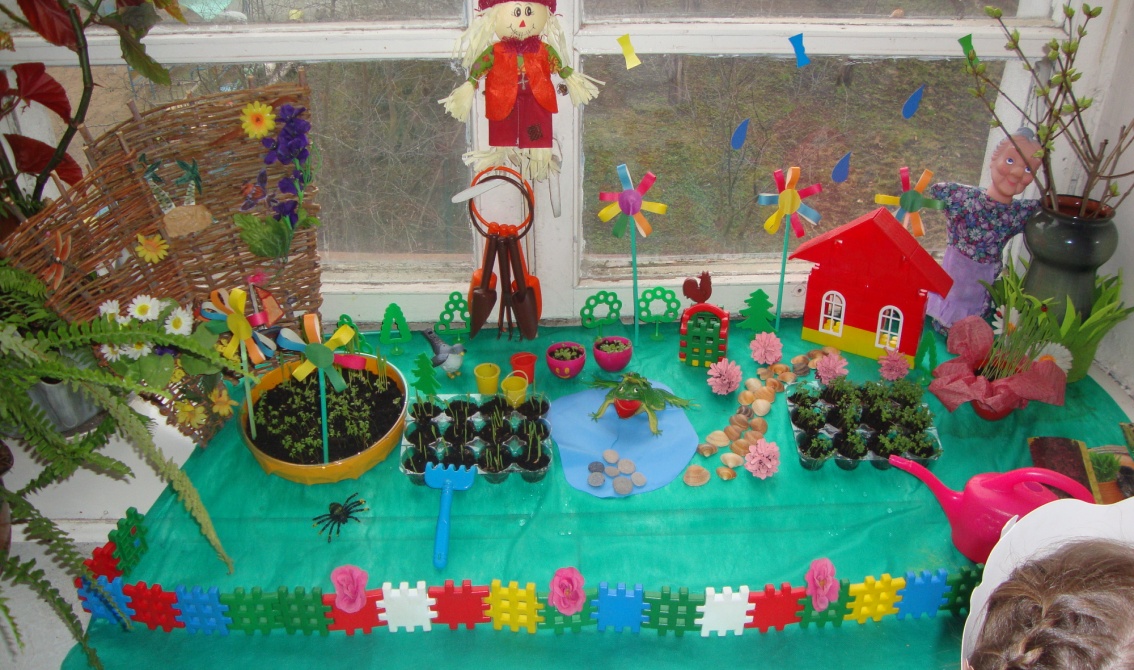 Вывод:
У детей появился интерес к растениям. Они  могут различать некоторые виды растений, узнают много интересного из жизни растений, исследуют опытным путем условия, необходимые для их роста. Дети научились  вести наблюдения и делать первые выводы. Практической деятельностью является непосредственное участие детей в уходе за растениями. Приобщение к посильному труду по уходу за растениями – это, прежде всего развитие таких качеств, как ответственность за выполнение поручения, за полученный результат, обязательность, целеустремленность.